Морфологический состав мяса
Мясо — туша или часть туши, полученная от убоя скота, представляющая совокупность тканей — мышечной, соеденительной (рыхлой и плотной), жировой, и костной (или без неё).
К убойному скоту относятся:
Крупный рогатый скот;
Свиньи;
Мелкий рогатый скот;
Соотношение тканей в различных видах мяса
(% к массе разделанной туши)
Мышечная ткань мяса, составляющая основу мускулов – наиболее ценная. В ней находятся почти все полноценные белки мяса. В мышечной ткани содержится около 70% воды, 18 – 20% белков, 1,5 – 2,5% экстрактных веществ(азотистых и безазотистых), 1,1% минеральных веществ.

Экстрактные вещества стимулируют желудочную секрецию, влияют возбуждающим образом на центральную нервную систему. Среди них находятся нуриновые основания, нежелательные при некоторых заболеваниях. Экстрактивные вещества участвуют в формирования вкусо-ароматических свойств мясных блюд.
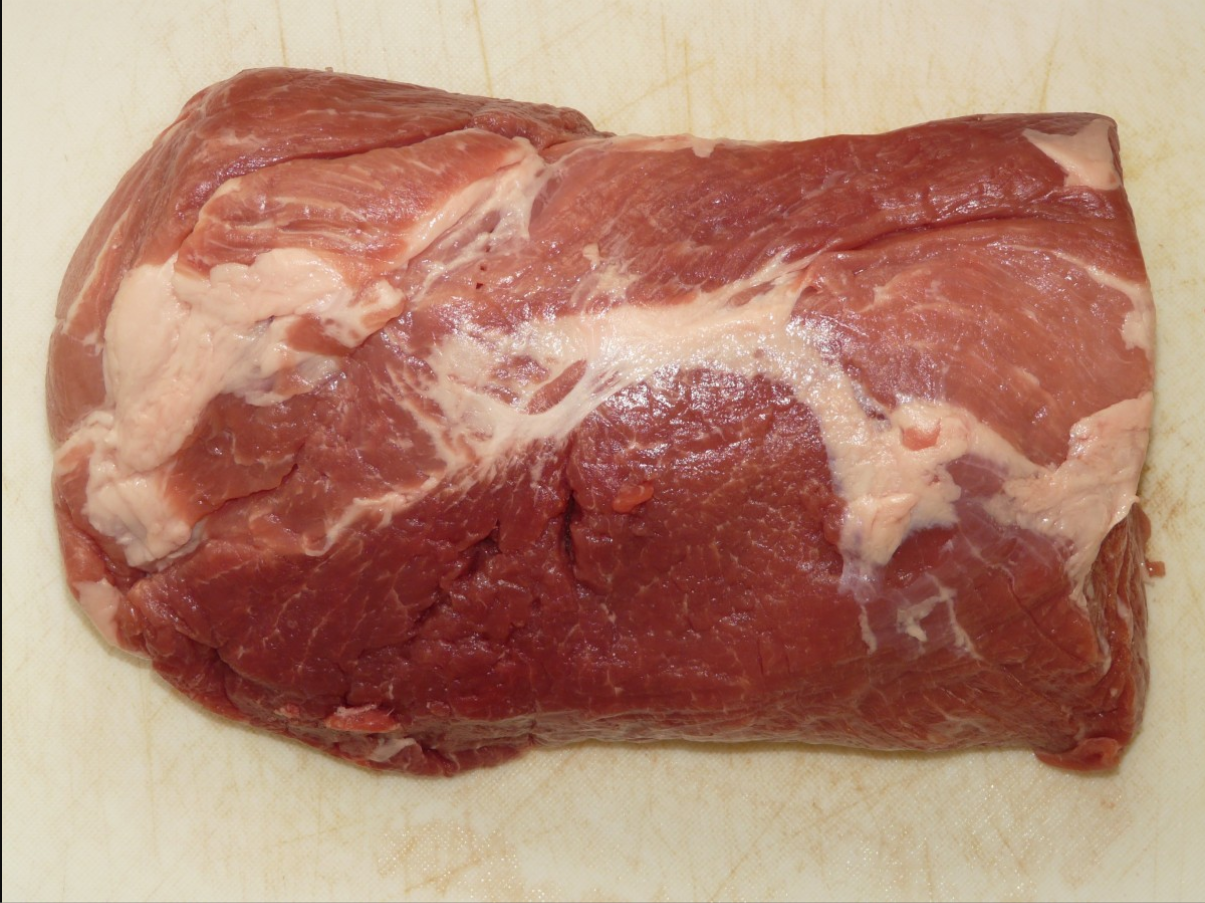 Соединительная ткань мяса образует связки, сухожилия, оболочки пучков волокон и мускулов (плотная) или находится между мускулами, органами (рыхлая). Соединительная ткань повышает жесткость мяса. Основу соединительной ткани составляют неполноценные белки коллаген и эластин.
Коллаген сырого мяса трудно атакуется пищеварительными ферментами. При тепловой обработке подвергается свариванию, при этом теряет механическую прочность и лучше усваивается. При длительном нагреве в присутствии воды коллаген переходит в желатин, растворимый в теплой и горячей воде. При охлаждении раствор желатина образует гель (студень). Устойчивость коллагена к гидротермическому распаду зависит от вида мяса, возраста животного, части туши и степени измельчения мяса.
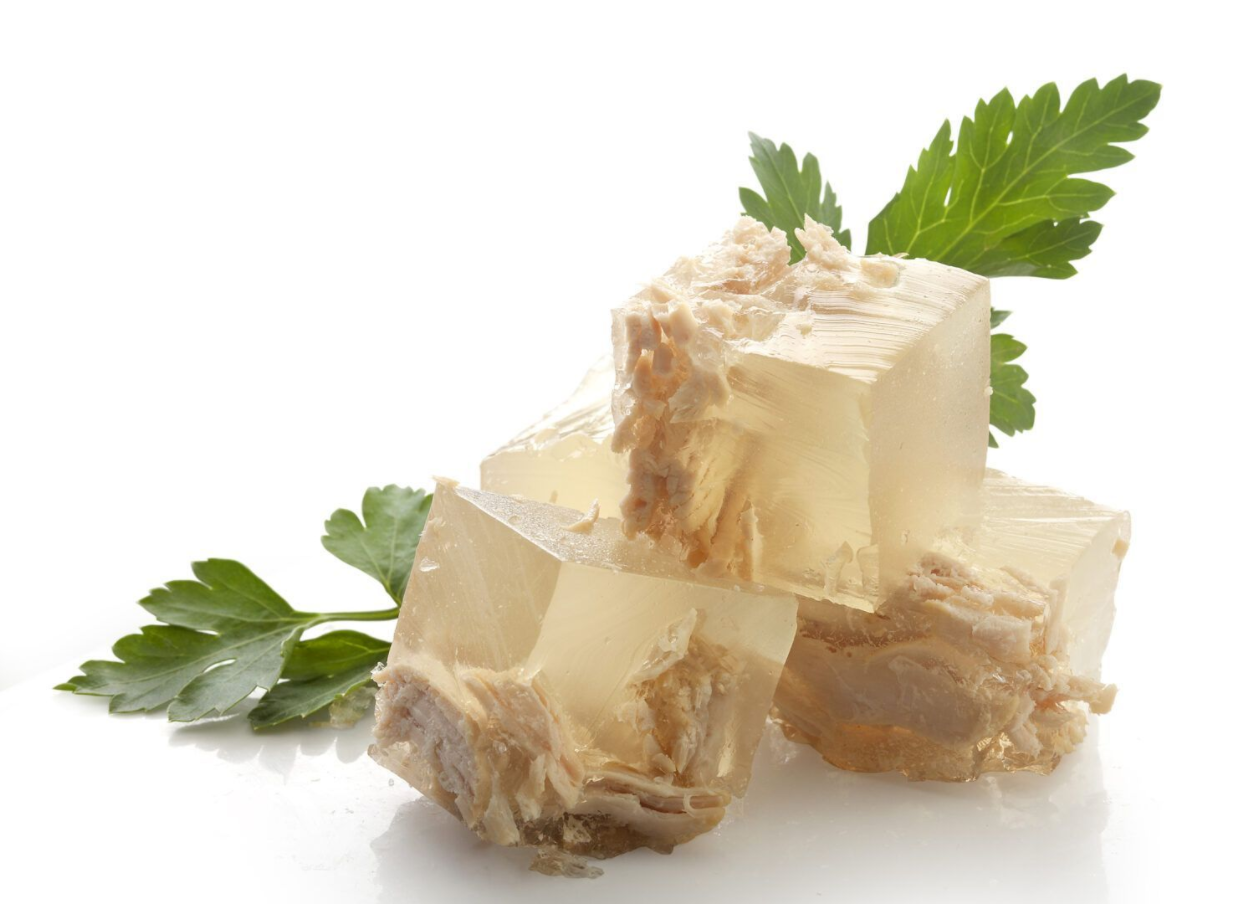 Свинина имеет отличительные признаки: мышцы светло-розовые, тонкая зернистость, мраморность выражена. В сыром мясе запах разлагающейся мочи имеется только у хряков, при варке он выражен сильнее. Жир хряков также имеет специфический неприятный запах, который усиливается при термической обработке.
Свинина (ГОСТ 7724-77 "Мясо. Свинина в тушах и полутушах. Технические условия") по возрасту животных подразделяется на мясо поросят-молочников, подсвинков, мясо взрослых животных. По полу животных свинина подразделяется на мясо от свиней и боровов и мясо от хряков (некастрированных самцов живой массой более 20 кг). Свинина делится на пять категорий (в основном по массе туш в парном состоянии и толщине шпика над остистыми отростками между 6-м и 7-м спинными позвонками).
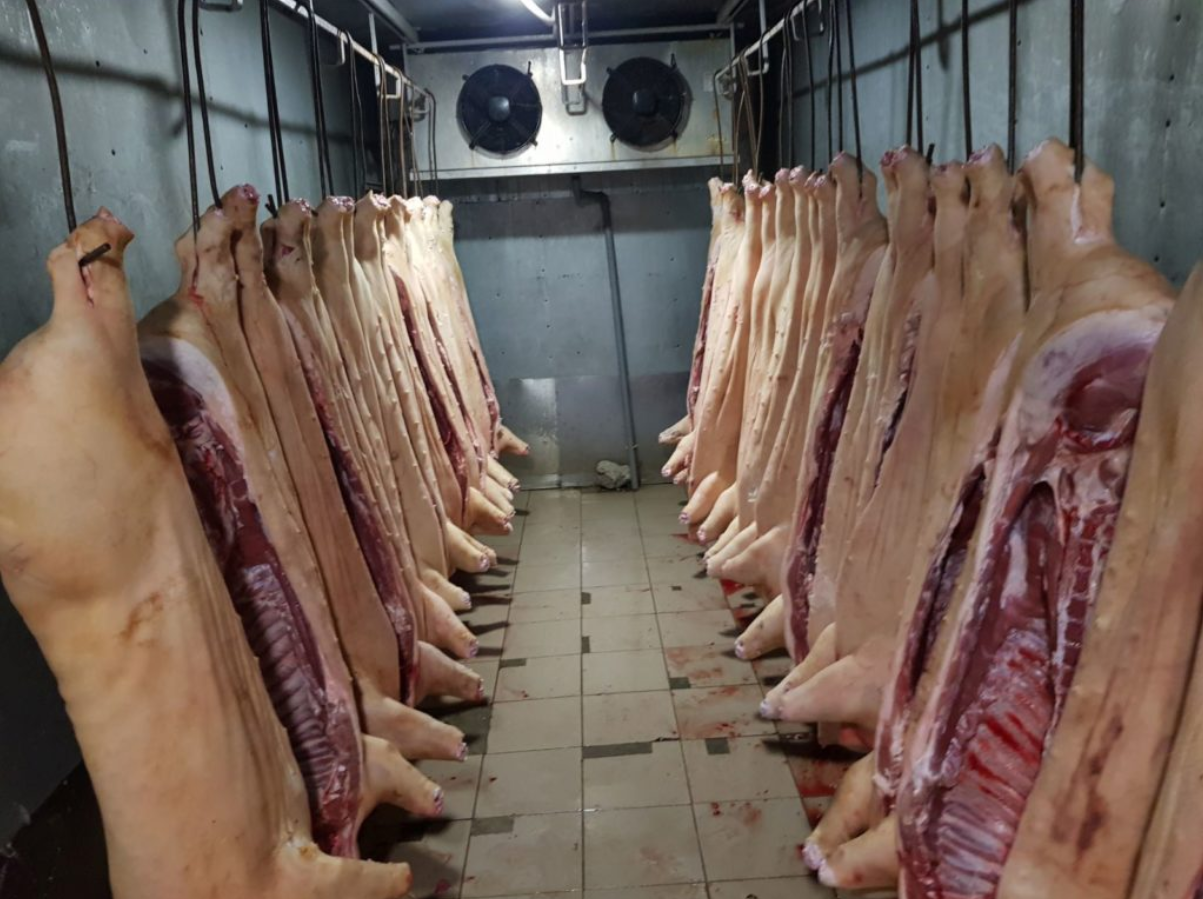 Свинину выпускают в виде продольных полутуш. Без разделения на полутуши допускается выпускать свинину с массой туши в шкуре — менее 39 кг и без шкуры — менее 34 кг. Свинину пятой категории выпускают целыми тушами, с головой и ногами, без внутренних органов.
Категории свинины: первая (беконная), вторая (мясная-молодняк), третья (жирная), четвертая (промпереработочная), пятая (мясо поросят). Беконную свинину получают специальным откормом беконных пород свиней. Масса туши от 53 до 72 кг в шкуре, толщина шпика от 1,5 до 3,5 см. Предъявляются строгие требования к развитию мышечной ткани, состоянию шкуры и некоторым другим показателям. Беконная свинина — лучшее сырье для деликатесных солено-копченых изделий. У второй категории толщина шпика от 1,5 до 4 см. Это мясо от молодых животных: масса туши в шкуре от 39 до 98 кг, без шкуры — от 34 до 90 кг включительно. Туши жирной (третьей) категории имеют неограниченную массу, толщина шпика от 4,1 см и более. Масса туш свиней четвертой категории свыше 90 кг без шкуры и свыше 98 кг в шкуре, толщина шпика от 1,5 до 4 см. Свинина четвертой категории не поступает в розничную торговлю, используется для промышленной переработки, так как мясо более жесткое. Мясо поросят-молочников имеют массу тушек от 3 до 6 кг в шкуре с головой и ногами (без внутренних органов). Предъявляются строгие требования к шкуре.
Рис. 13. Схема разделки свинины для розничной торговли: I сорт: 1 — лопаточная часть, 2 — спинная часть (корейка), 3 — грудинка, 4 — поясничная часть с пашиной, 5 — окорок; II сорт: 6 — предплечье (рулька), 7 — голяшка.
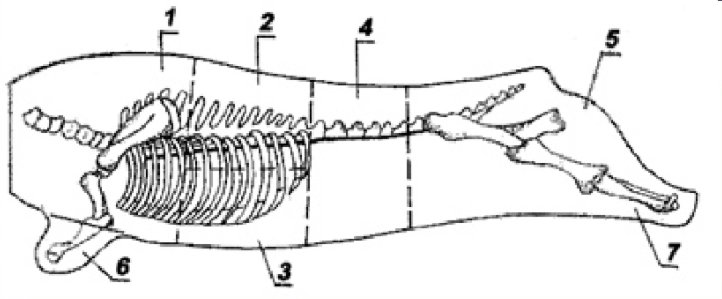 По термическому состоянию
мясо всех видов подразделяют на охлажденное, подвергшееся охлаждению до температуры в толще мышц от 0 до плюс 4°С; замороженное, подвергшееся замораживанию до температуры в толще мышц не выше минус 8°С; остывшее — охлажденное после разделки туш до температуры не выше плюс 12°С (для кроликов не выше плюс 25°С). Говядина и свинина выпускаются в подмороженном состоянии — после подмораживания температура в бедре на глубине 1 см минус 3 — минус 5°С, а в толще мышц бедра 0 — плюс 2°С. При хранении температура по всему объему полутуши должна быть минус 2 — минус 3°С.
В реализацию не поступает,
а используется для промышленной переработки на пищевые цели: мясо некастрированных самцов (быков, хряков, жеребцов и др.); мясо тощее (имеющее показатели по упитанности ниже требований стандартов), подмороженное и замороженное более одного раза.
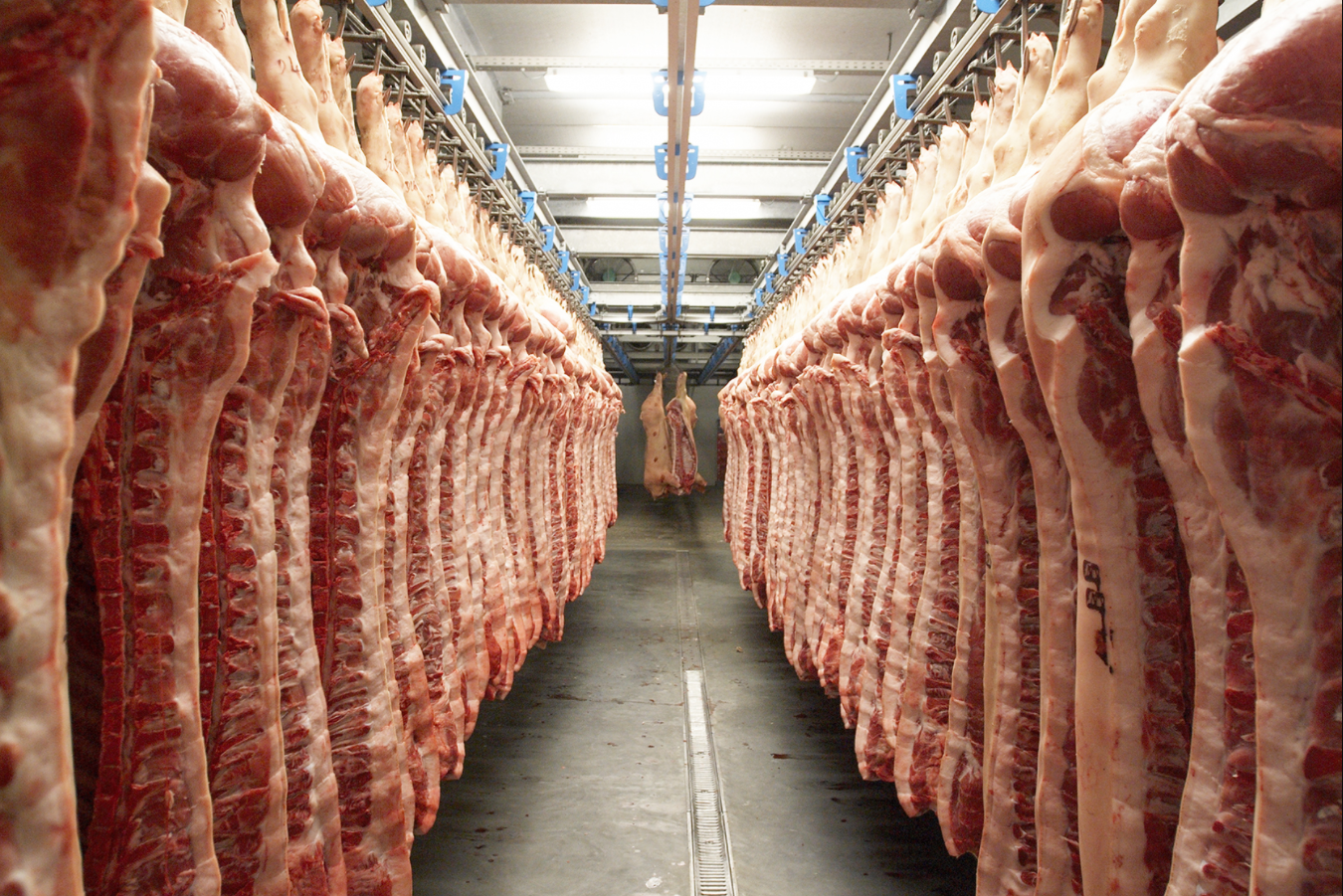 Требования к качеству мяса
Требования по показателям технологической обработки. На тушах, полутушах, четвертинах мяса, а также в мясе, замороженном в блоках, выпускаемом в реализацию, промышленную переработку и хранение не допускается наличие остатков внутренних органов, кровоподтеков, сгустков крови, бахромок, побитостей, загрязнений. Свинина в шкуре не должна иметь остатков щетины. На замороженном и подмороженном мясе не допускается наличие льда и снега.
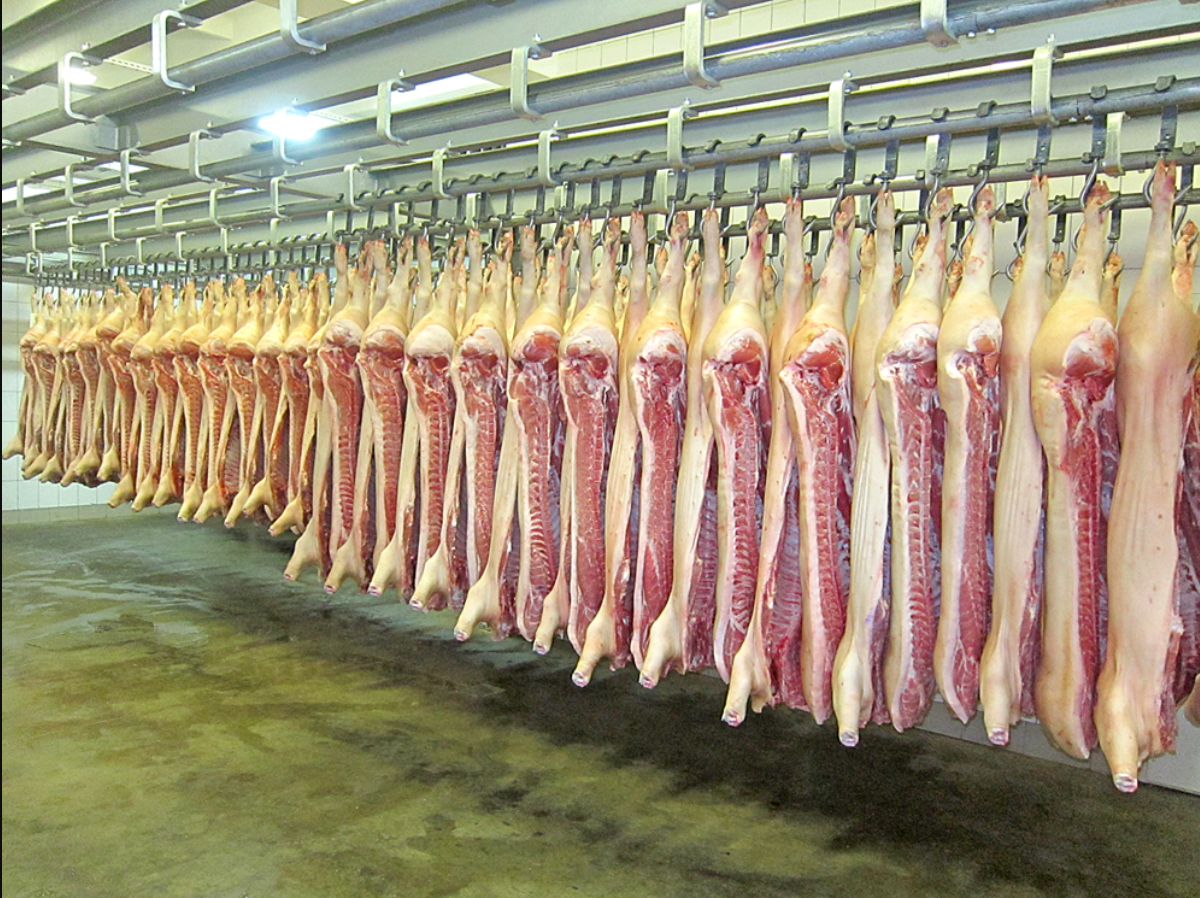 Мясо должно быть хорошо обескровленным. Плохо обескровленное мясо имеет темный цвет; при пробной варке получают мутный бульон с обилием мелких коричневых хлопьев, которые потом образуют осадок. Длительно хранившееся в замороженном состоянии плохо обескровленное мясо при пробной варке дает мутный бульон темно-серого цвета. Плохо обескровленное мясо быстро подвергается микробиальной порче, так как кровь является благоприятной средой для развития микроорганизмов.
Мясо, замороженное более одного раза, имеет потемневший цвет поверхности, а также изменившийся цвет соединительной и жировой ткани за счет вытекающего мясного сока. Поверхность разруба у повторно замороженного мяса темно-красная, тогда как у замороженного однократно — розовато-красная. При прикосновении пальца или теплого ножа к этой поверхности у повторно замороженного мяса не происходит заметного изменения цвета, а у замороженного однократно в месте прикосновения появляется пятно ярко-красного цвета.
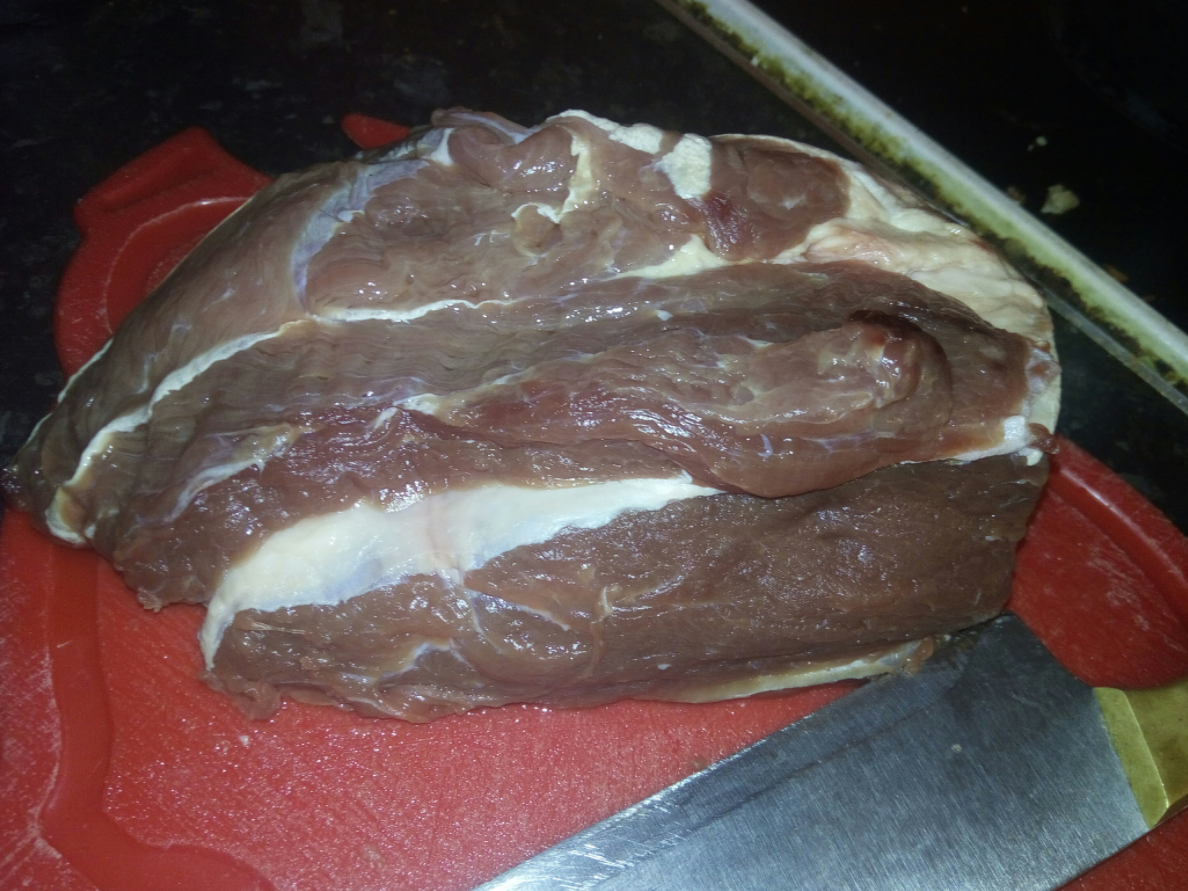 Требования к качеству мяса по показателям свежести.
В послеубойный период в мясе могут протекать автолитические, микробиальные и химические процессы, которые приводят к ухудшению качества мяса или его порче. По показателям свежести различают мясо свежее, сомнительной свежести и несвежее. Свежее мясо направляется в реализацию и используется для промышленной переработки. Мясо сомнительной свежести не принимается для реализации в торговле и общественном питании. По решению органов ветеринарно-санитарной службы оно может быть направлено на промышленную переработку. Несвежее мясо уничтожается или утилизируется.
К мясу сомнительной свежести можно отнести мясо с признаками ослизнения поверхности без постороннего запаха; с признаками плесневения на начальной стадии (очаговые колонии плесени); со слабо-кислым запахом или с оттенком затхлости. При наличии указанных изменений обнаруживаются и другие признаки снижения качества. Подробная характеристика органолептических показателей для свежего, сомнительной свежести и несвежего мяса представлена в ГОСТе.
Требования к качеству мяса по показателям безопасности.
Для охлажденного и замороженного мяса убойных и диких животных установлены единые нормы содержания токсичных элементов (свинец, мышьяк, кадмий, ртуть, медь, цинк); антибиотиков (кроме мяса диких животных); нитрозоаминов (сумма нитроздиметиламина и нитроз-диэтиламина); пестицидов (гексахлорциклогексан — a-, b-, g-изомеры, ДДТ и его метаболиты). Нормы по содержанию радионуклидов (цезия-137 и стронция-90) различаются для мякотных тканей мяса, костей, а также для мяса сельскохозяйственных и диких животных.
Оценка качества любого вида мяса проводится и по микробиологическим показателям: КМАФАнМ — количество мезофильных аэробных и факультативно-анаэробных микроорганизмов; БГКП — бактерии группы кишечной палочки. Выявляется наличие патогенных и условно патогенных, в том числе сальмонелл.
Мясо и субпродукты всех видов сельскохозяйственных и диких животных подлежат обязательному клеймению ветеринарными клеймами и штампами. Мясо допускается к приемке только при наличии ветеринарного клейма и ветеринарного свидетельства (форма 2). Ветеринарное клеймо овальной формы подтверждает, что ветеринарно-санитарная экспертиза мяса и мясопродуктов проведена в полном объеме и продукт выпускается для продовольственных целей без ограничений. Ветеринарное клеймо овальной формы имеет в центре три пары цифр: первая из них обозначает порядковый номер республики в составе Российской Федерации, края, области, городов Москвы, Санкт-Петербурга; вторая — порядковый номер района (города) и третья — порядковый номер учреждения, организации, предприятия. В верхней части клейма находится надпись "Российская Федерация", в нижней — "Госветнадзор". На тушки кроликов и нутрий ставят овальные ветеринарные клейма меньшего размера. Клеймение мяса и мясопродуктов овальным клеймом проводят ветеринарные врачи и ветеринарные фельдшера, находящиеся в штатах организаций и учреждений государственной ветеринарной сети, прошедшие аттестацию и получившие официальное разрешение госветинспектора района (города).
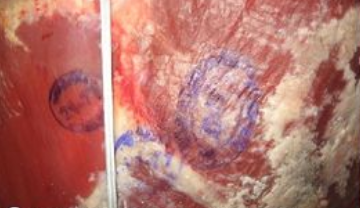 Нечитаемое клеймо
Мясо, полученное от животных, прошедших предубойный и послеубойный осмотр и убитых в хозяйствах, благополучных по карантинным заболеваниям, клеймится ветеринарным клеймом прямоугольной формы, которое не дает права на реализацию мяса без проведения вет-сан экспертизы в полном объеме. Ветеринарное клеймо прямоугольной формы имеет вверху надпись "Ветслужба", в центре — "Предварительный осмотр", а внизу три пары цифр (как в овальном клейме). Туши и полутуши с прямоугольным клеймом "Предварительный осмотр" направляют для проведения вет-сан экспертизы в полном объеме. С нарушение: не читаемое клеймо.
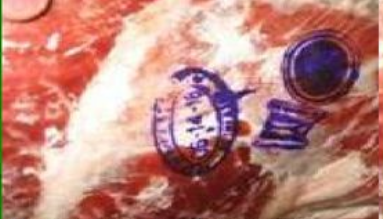 Правильное клеймение
Условно годное мясо (использование которого для пищевых целей допускается после обезвреживания) клеймится штампами, в центре которых обозначен вид обезвреживания мяса, вверху — надпись "Ветслужба", внизу три пары цифр. Условно годное мясо не поступает в реализацию. На таком мясе овальное ветеринарное клеймо не ставится. Дополнительными штампами (рядом с ветеринарным клеймом) маркируются такие виды мяса, как конина, верблюжатина, оленина, медвежатина и др. Эти штампы имеют прямоугольную форму и в них обозначен только вид мяса.
Оттиски ветеринарных клейм и штампов ставят в следующем порядке: на мясные туши и полутуши — по одному в области каждой лопатки и бедра; на четвертины — по одному клейму; на тушки кроликов и нутрий ставят два клейма (на лопатку и наружную сторону бедра); в лабораториях ветсанэкспертизы на сердце, голову, язык, печень, легкие, почки — по одному клейму.
Мясо, изменившее свои ветеринарно-санитарные характеристики в результате нарушения условий хранения или транспортирования, подлежит повторной ветсанэкспертизе и переклеймению с нанесением соответствующих штампов с предварительным удалением оттисков клейм овальной формы.
Товароведческую маркировку мяса проводят при наличии клейма или штампа Государственной ветеринарной службы.
Штамп буквы "М" ставят справа от клейма упитанности (говядина от молодняка), у козлятины — штамп буквы "К". На полутушах (тушах) всех видов мяса (кроме кроликов) с дефектами технологической обработки справа от клейма ставят штамп букв "ПП".
Свинину в зависимости от категории маркируют: первой категории — круглым клеймом, второй — квадратным, третьей — овальным, четвертой — треугольным, не соответствующую требованиям по упитанности — ромбовидным клеймом. К тушкам поросят (к задней ножке) шпагатом привязывают фанерную бирку с круглым клеймом со штампом буквы "М" внутри.
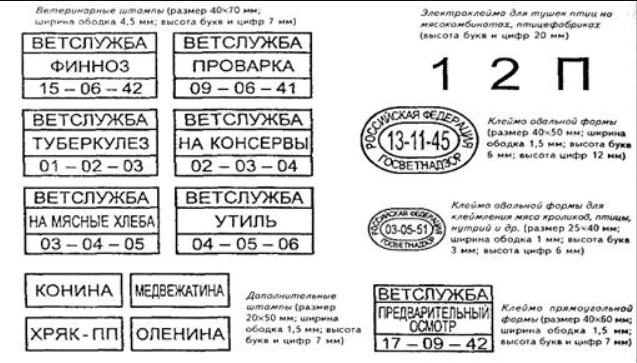 Клейма ставят в следующем порядке: на полутушах говядины первой и второй категории ставят два клейма — на лопаточной и бедренной частях. На тушах телятины, баранины, козлятины, ягнятины, подсвинков в шкуре клеймо ставят на лопаточной части с одной стороны туши. На полутушах телятины, свинины (кроме подсвинков в шкуре и поросят) клейма упитанности ставят на лопаточной части.
К мясным товарам относят:
- мясо убойных животных (п. 11.1);
- субпродукты — второстепенные продукты убоя скота (печень, сердце, почки, язык, легкое, мозги, желудок, голову, хвосты и др.);
- мясо птицы (бройлеров, кур, уток, гусей, индеек и др.);
- мясные полуфабрикаты (натуральные — шницель, рагу, азу, антрекот, гуляш и др.; рубленые — бифштексы, котлеты, фрикадельки; панированные — котлеты отбивные, шницели, ромштексы; пельмени; мясной фарш);
- мясные кулинарные изделия — мясные продукты, подвергнутые разным видам кулинарной обработки (отварные, запеченные, жареные, копченые и др.);
- быстрозамороженные готовые блюда — мясные продукты, изготовленные из натурального или рубленого мяса в сочетании с гарнирами (крупами, овощами, картофелем) или без них;
- мясные копчености — крупнокусковые мясные изделия, подвергнутые посолу и термической обработке до готовности к употреблению (окорока, рулеты, разные копчености — грудинка, бекон, буженина, карбонат, корейка и др.);
- колбасные изделия — мясные продукты из колбасного фарша в оболочке или без нее, подвергнутые тепловой обработке или ферментации до готовности к употреблению (колбасы — вареные, полукопченые, варено-копченые, сырокопченые, фаршированные, ливерные, кровяные; сосиски и сардельки; зельцы; мясные хлебы; паштеты; студни);
- мясные консервы — изделия из мяса и мясопродуктов или в сочетании с другими пищевыми продуктами (крупами, овощами), герметично укупоренные и подвергнутые стерилизации.